PHÒNG GD & ĐT QUẬN LONG BIÊN
TRƯỜNG MẦM NON GIANG BIÊN
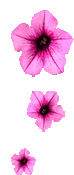 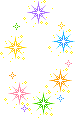 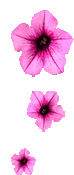 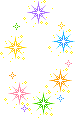 LÀM QUEN VỚI TOÁN
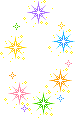 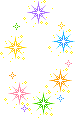 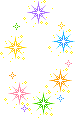 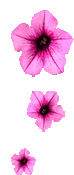 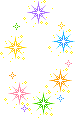 Lĩnh vực phát triển nhận thức
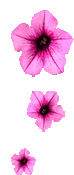 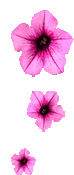 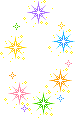 Đề tài: Dạy trẻ xác định phía phải-phía trái của bản thân
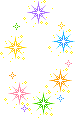 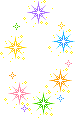 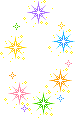 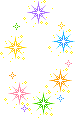 Đối tượng: 4 - 5 tuổi

 GV: Trần Thị Trà My
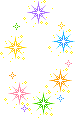 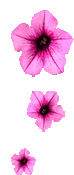 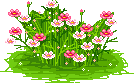 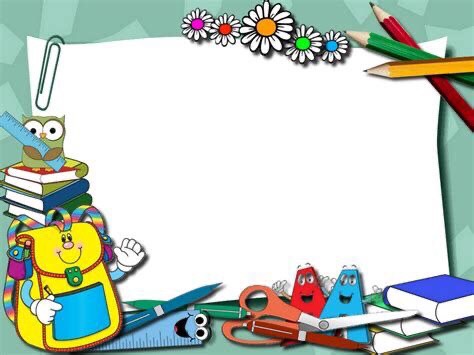 1. Ổn định tổ chức
Trò chơi: Giấu tay
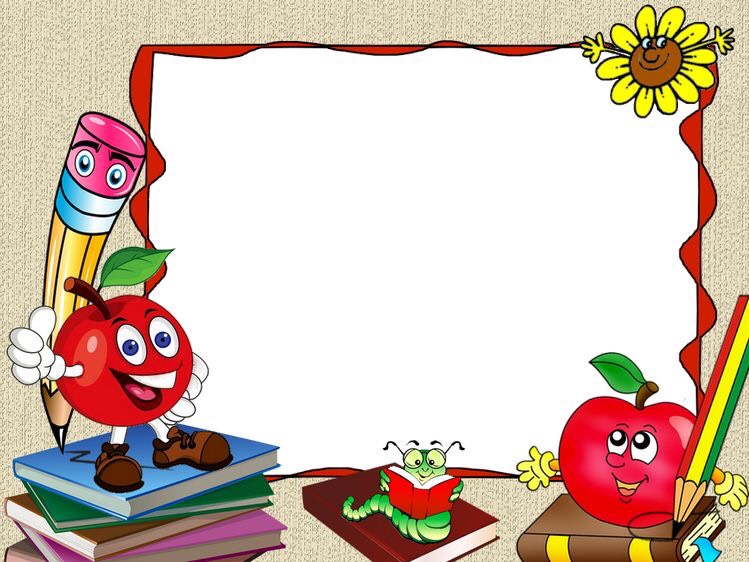 2. Phương pháp, hình thức tổ chức
*HĐ1: Ôn tay phải, tay trái của bản thân trẻ.
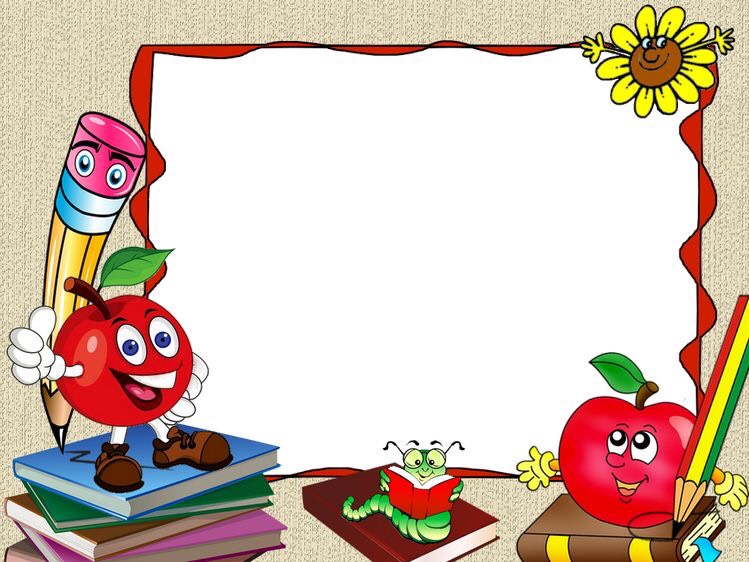 *HĐ2: Dạy trẻ xác định phía phải, trái của bản thân.

Cho trẻ xác định các phần của cơ thể ở bên phải, trái
Cho trẻ tìm người láng giềng bên phải, trái.
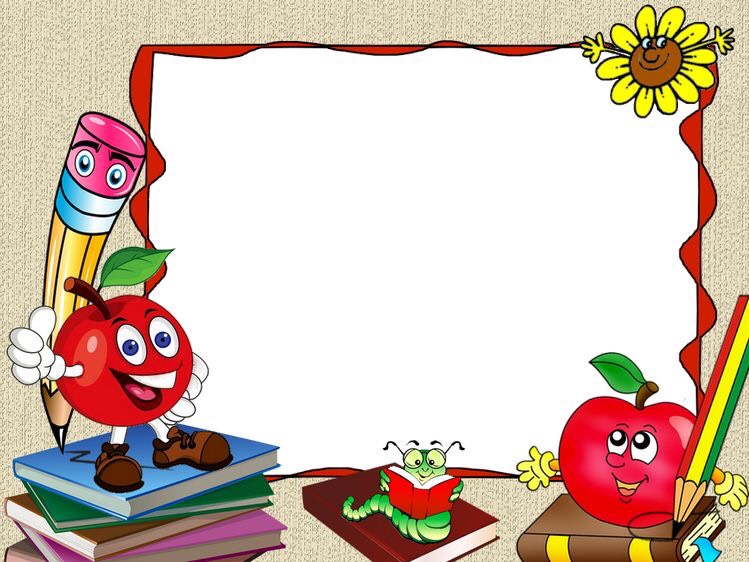 *HĐ3: Luyện tập.

+ Trò chơi : “Thử tài bé yêu”
Cách chơi: 
+ Cất đồ chơi theo yêu cầu của cô
+ Cô cho trẻ ở tổ 1 và tổ 2 cất đồ chơi về phía bên phải, tổ 3 và tổ 4 cất đồ chơi về phía bên trái
Luật chơi: Được tính bằng 1 bản nhạc.

 + Trò chơi: Thi xem đội nào nhanh:
Cách chơi: Cô chia trẻ làm 2 đội chơi. Nhiệm vụ của 2 đội lấy đồ dùng đồ chơi bằng tay phải hoặc tay trái (theo yêu cầu của cô)
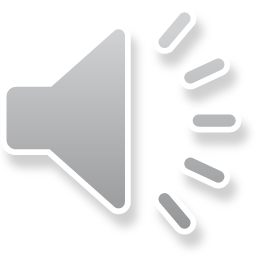 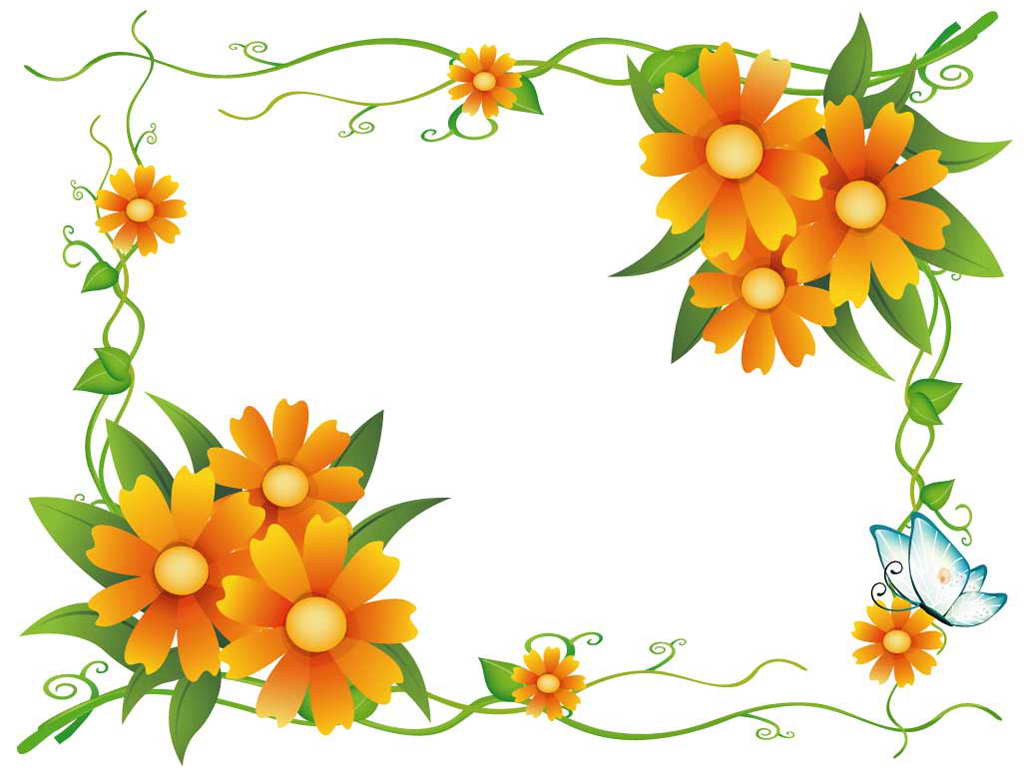 Buổi học kết thúc. 
Chúc các con
          chăm ngoan 
                học giỏi !